国家重点研发计划
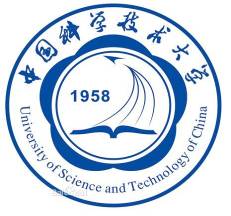 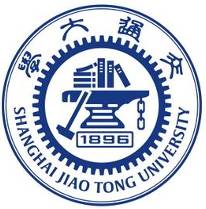 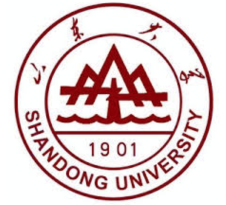 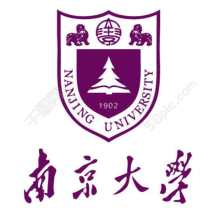 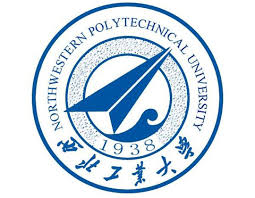 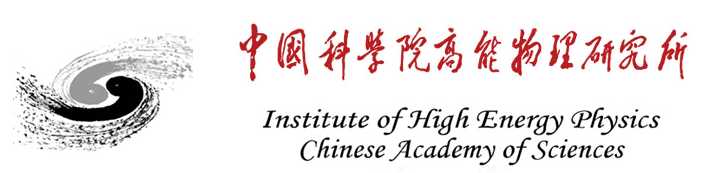 R&D and Verification of Key Technologies for a High Energy Circular Electron-Positron Collider
Zhijun Liang for CEPC MOST2 vertex detector team
1
News on MOST2 project
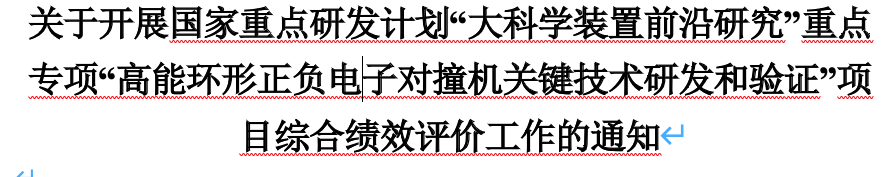 Project timescale （执行期）： up to April 30th ,2023
June 20 –July 21: submission of final reports and review report into MOST2 system 
Reviews on silicon task 2 and reviews on MOST2 project are likely take place in May/June
Final reports needs to be ready  
Reviews  on key parameter (考核指标）
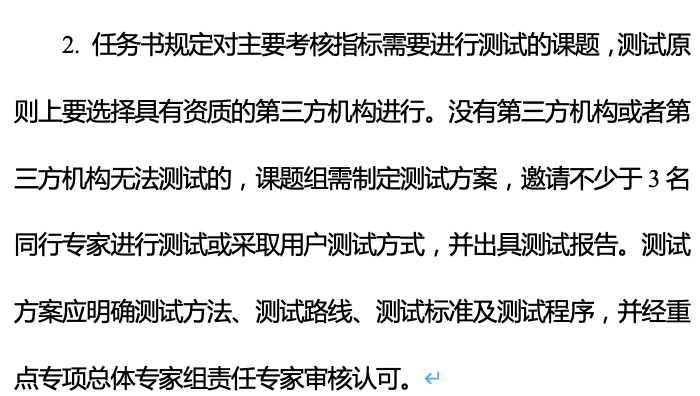 2
Time line for prototype
Barrel Prototype:
January : debugging the flex communication 
February: Ladder assembly and testing 
March: Detector assembly 
Early April: Testbeam at BSRF 
Apr 11- Apr 23: Testbeam at DESY(reserved)
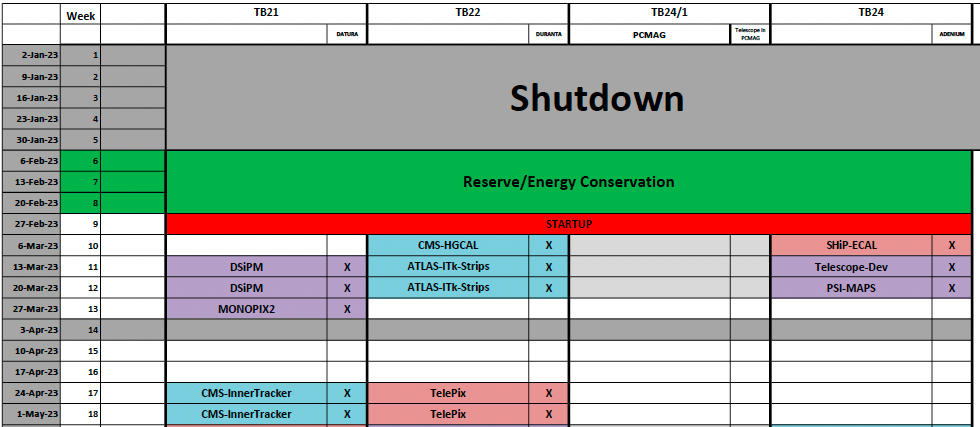 3
Plan
2nd round of flex production : 
submitted, expected to got ~20 more flex early next week 
    2nd round of Taichu chip delivery 
Wafer level testing （doing now）
,thinning to 100um, dicing (in 1～2 weeks)
Focus on assembly and testing ladder
Goal: 12 flexes needed for prototype, 6~10 flex needed for flex based telescope 
Aiming to build 10~12 ladder with 4 metal-layer flex  (at least 2 chips on each flex  )
Build ~6 ladder with 2 metal layer flex 
Testing for ladder 
Electronics tests
Laser tests 
Beta tests
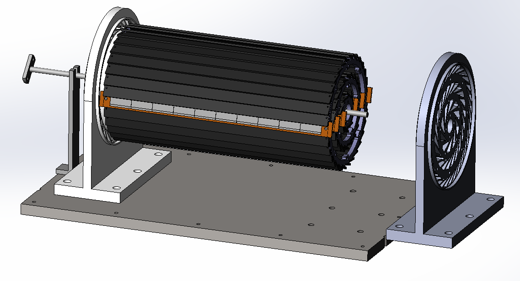 4
Plan
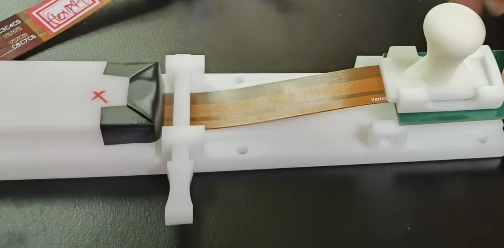 Investigation on ladder stability issue  (2 weeks) 
Connector issue --》 Tooling for connecting the flex 
ESD  try to be very careful about ESD issue 
First Ladder prototype gluing two flex on carbon fiber support
ladder prototype production ( next week)  ~ 4 ladders 
Assembly ladders in final vertex detector (before April)
Test prototype with BSRF beam or beta source (1st week of April)
Ladder based telescope (by 1st week of April)
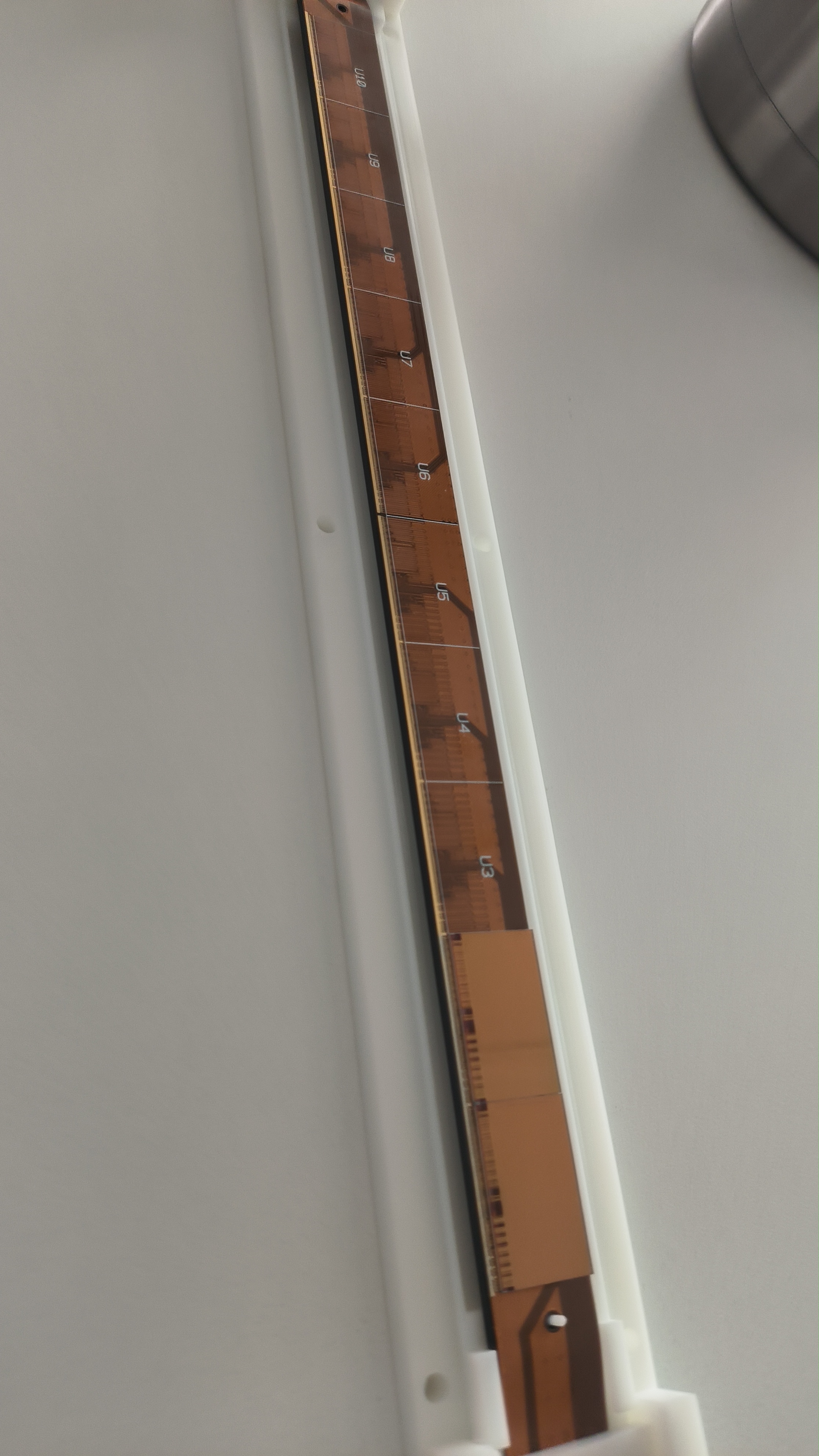 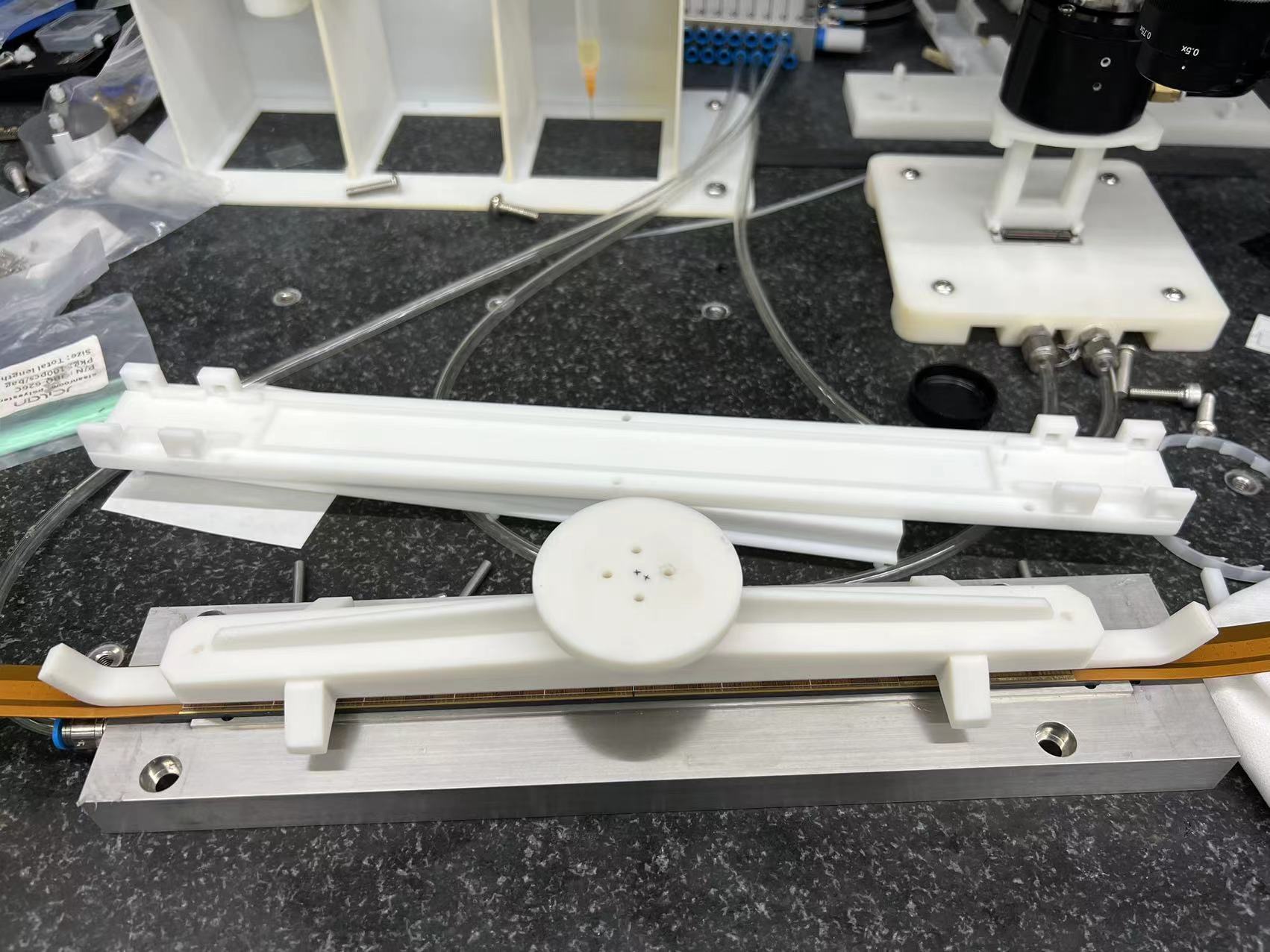 5
Publication plan
Taichu2 Laser test  (NIMA):  submitted
DESY Test beam 1st paper: submission date: Early March (!!!)
Paper about vertex prototype testbeam : before May 15th      (!!!)
Need to decide on modified process result
Electronics for ladder and prototype (JINST): (should published before Sep 30th )
Paper about the prototype : (should published before Sep 30th )
Paper of TaichuPix3:  (should published before Sep 30th )
Document about irradiation hardness: Before May (!!!)
Final report (结题科技报告）(Before May). (!!!)
6
Plan for test beam (Apr 11- Apr 23,2023)
Person power, expertise 
Joao (IHEP, overall)
Zhijun Liang (IHEP, overall)
Tianya (IHEP, ASIC)
Xiaomin WuWei(NWPU, ASIC )?
Wei Wang(IHEP,ASIC, offline)
Jia Zhou (IHEP ,DAQ)
Xinhui Huang (IHEP, mechanism) 
Shuqi Li (IHEP, offline) 
Hao Zeng(IHEP, offline) 
Xuewei Jia(IHEP, offline)
Yuhang Guo(IHEP, CSNS, testbeam)
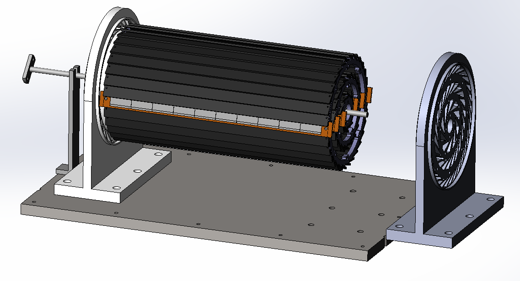 7
Conference
https://twiki.cern.ch/twiki/bin/view/CLIC/UpcomingConferences
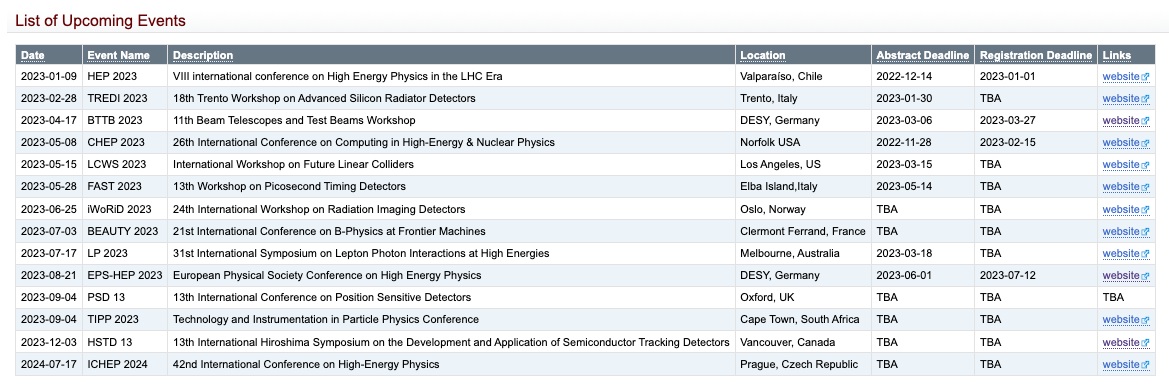 8